Workshop „Erinnerung an die Revolution in einem anti-revolutionären Zeitalter
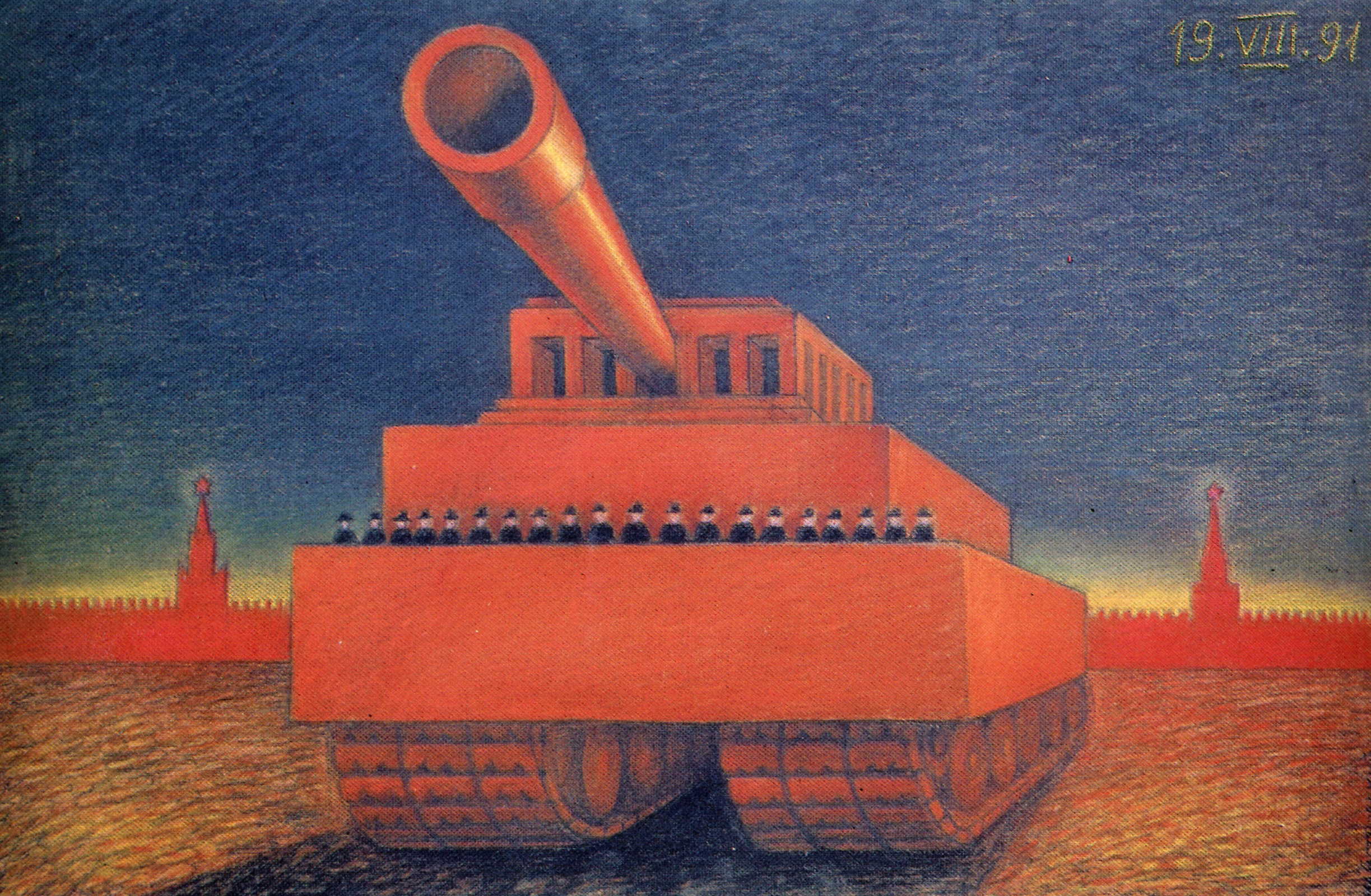 Igor Majstrovskij. Plakat. 19.8.1991
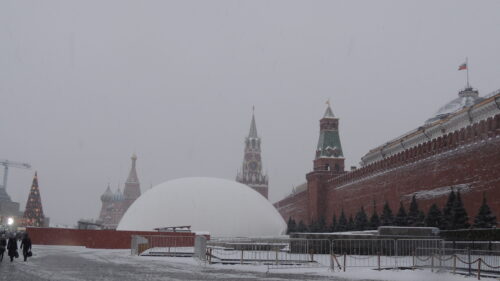 Lenin-Mausoleum als Schneeball verhüllt
“Aus Russland mit Liebe“. Inschrift auf dem Körper Gorbatschows: KPSS. Inschriften auf den Füßen: 
Baltikum / Russland / Europa. 
Moskau, 19.-20. August 1991.
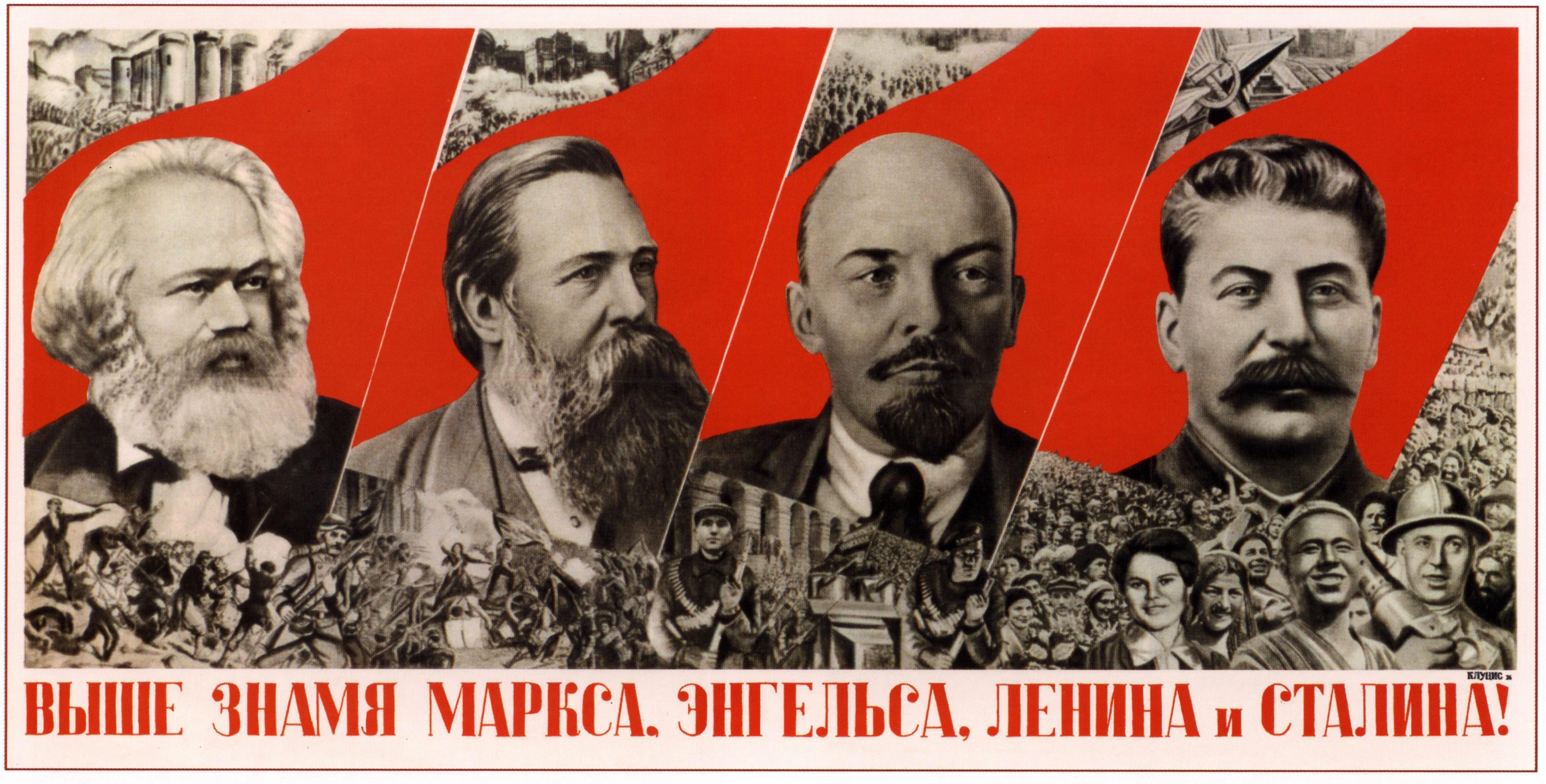 „Höher die Fahne von Marx, Engels, Lenin und Stalin!“
G. Klucis, 1936
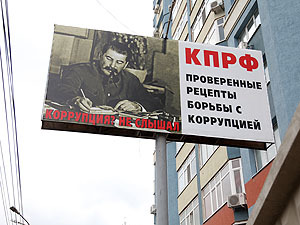 Werbeslogan der Kommunistischen Partei der Russländischen Föderation: 
„Korruption? Nie gehört.“
„KPRF: Erprobte Methoden der Korruptionsbekämpfung“
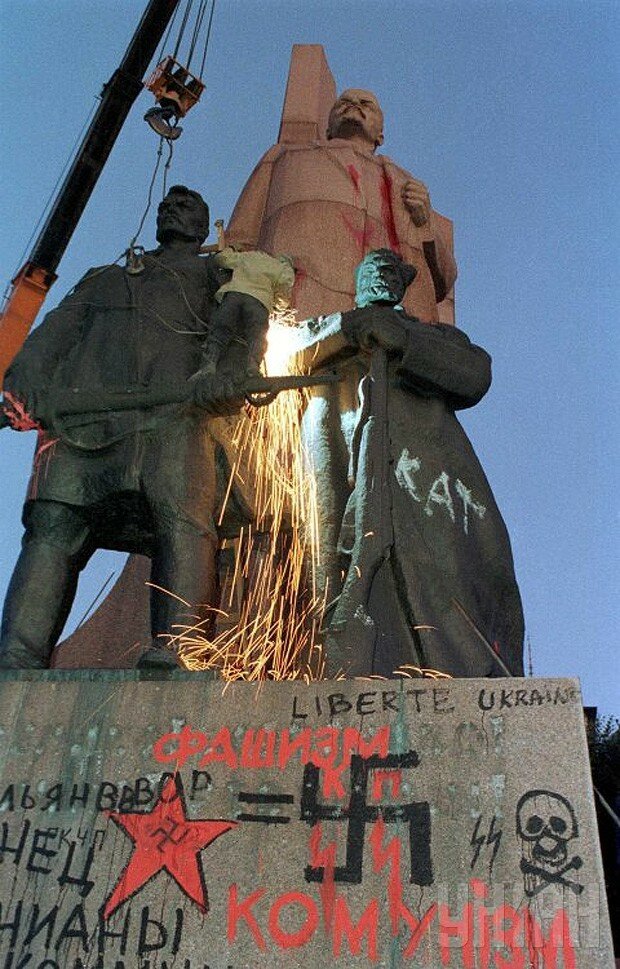 21. August 1991, Kyiv. Demontage des Revolutionsdenkmals
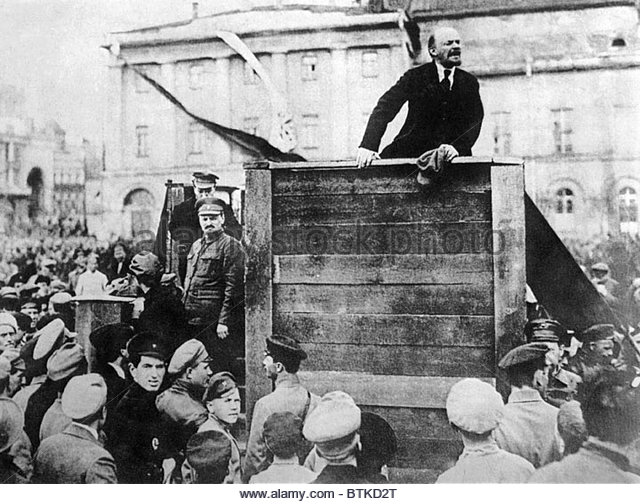 Lenins Rede in Moskau, 1920, Original
Retusche nach 1930
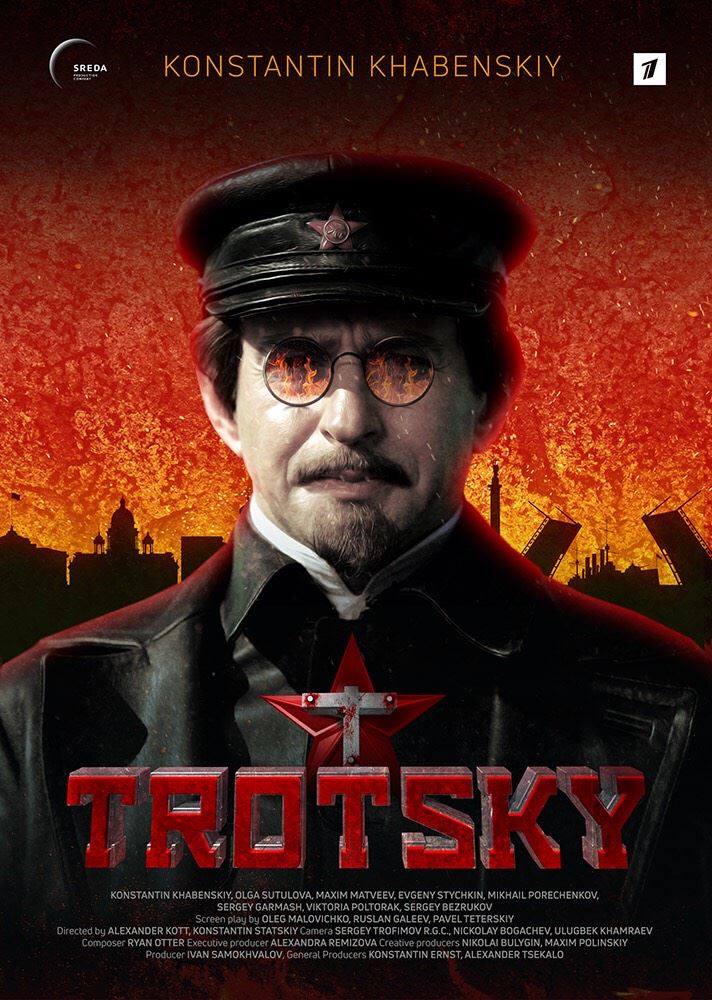 Lev Trotzki vor dem Panzerzug, Frühjahr 1918
Tortsky. Filmserie 2017.
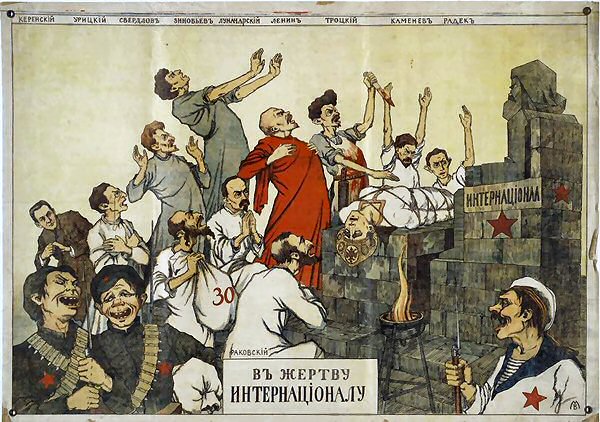 Opfergabe an die Internationale. Karikatur der „Weißen Bewegung“ (Befreiungsarmee Denikins, 1918)
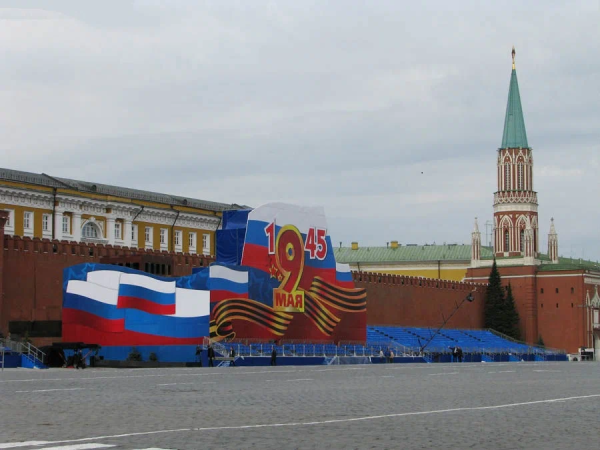 Verhülltes Lenin-Mausoleum am 9. Mai 2023 in Moskau
Februar 2023: 9-Meter langes Georgs-Band kommt mit den russischen Kämpfern aus Donbass in Novosibirsk an.
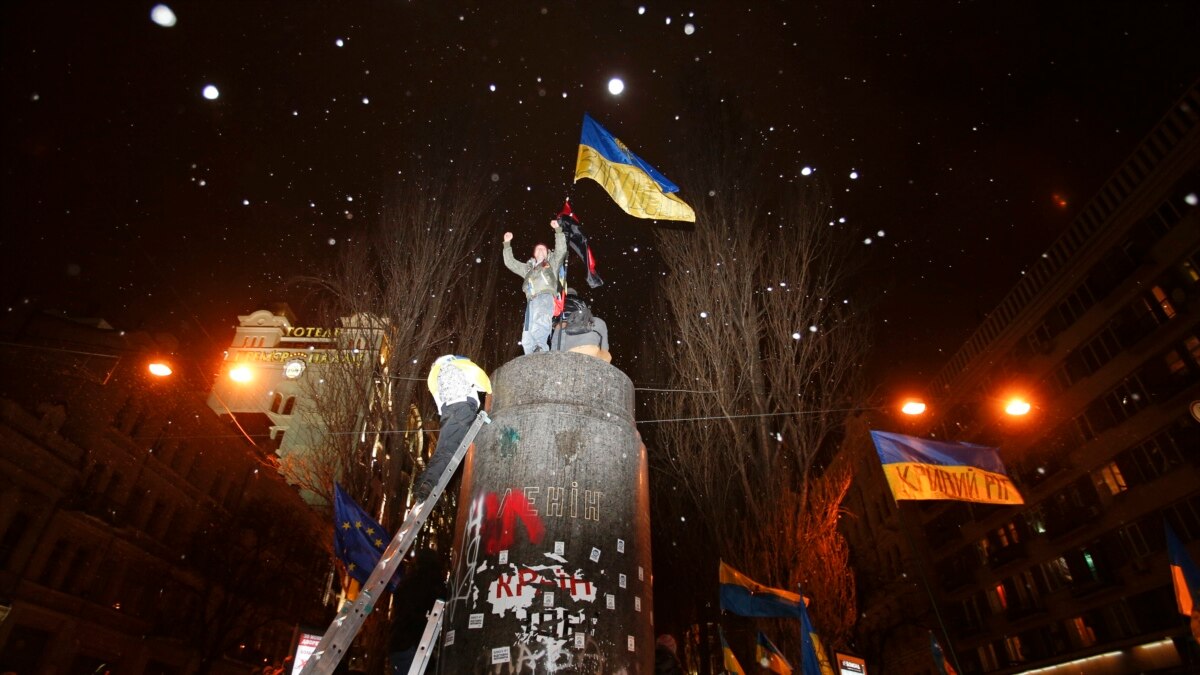 Dezember 2013, Kyiv, Demontage des Lenin-Denkmals